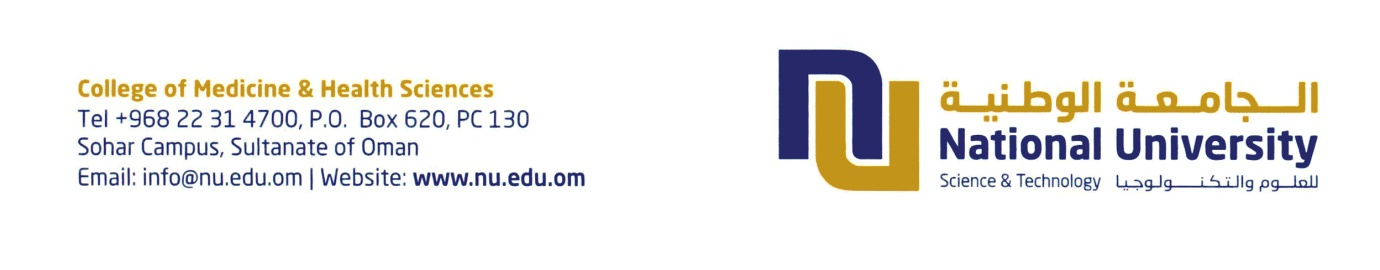 Building and Sustaining Communities of Practice among Health Professions Educators(MENA Region)
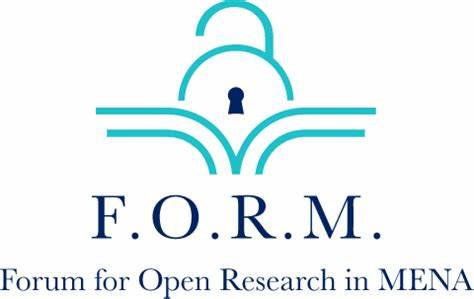 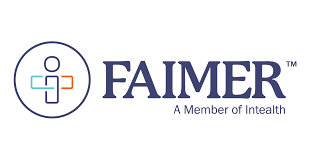 Prof. CIRAJ ALI MOHAMMED
Head, Medical Education
COMHS, National University of Science and Technology
Global Faculty, International FAIMER Institute, USA
Communities of Practice (CoP)
Communities of practice are groups of people who share a concern or a passion for something they do and learn how to do it better as they interact regularly.                                                                        Wenger, 2014
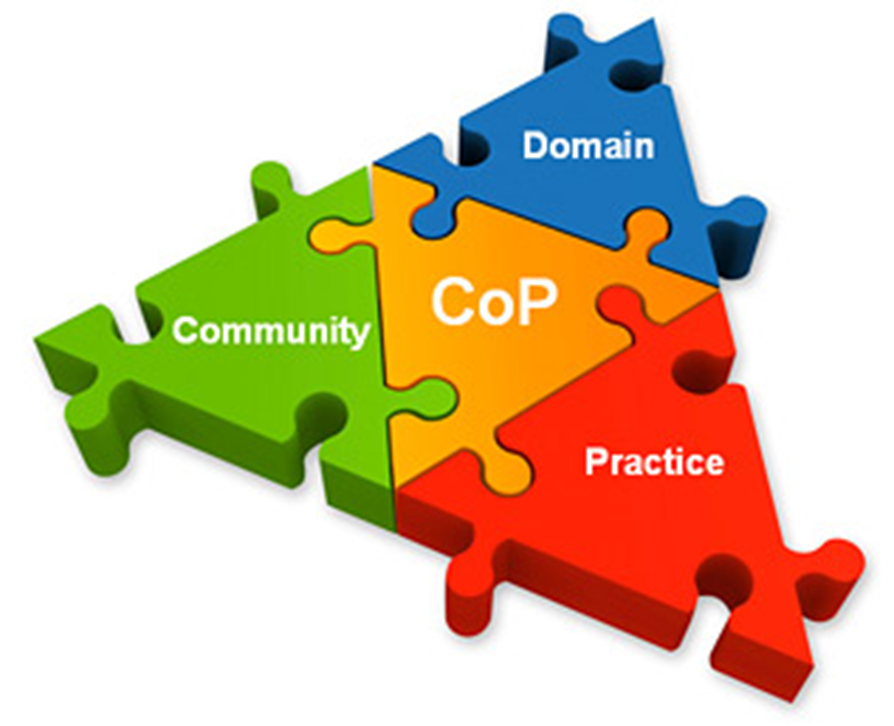 Connect
Collaborate
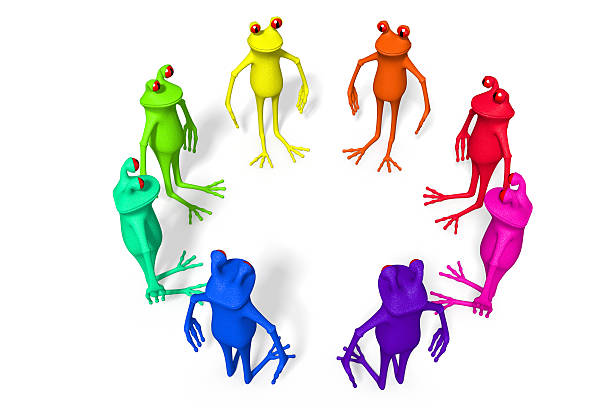 Context
Capture
Why are communities important?
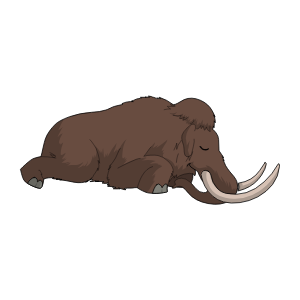 Intersections………..
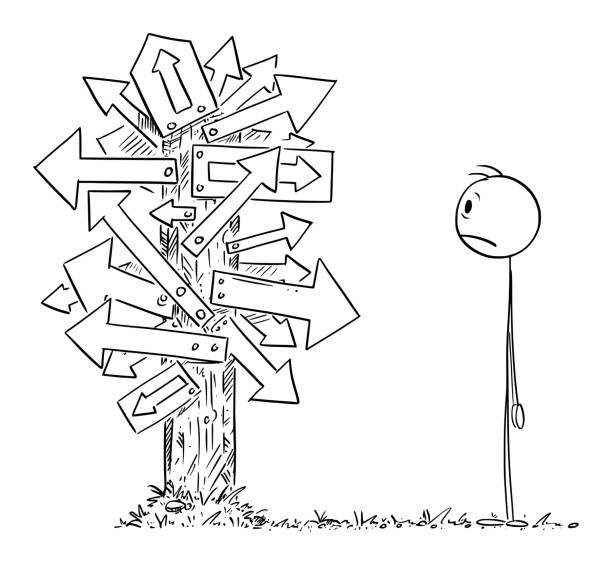 Knowledge sharing
Innovation
Research 
Information exchange 
Transparency 
Accessibility
STEPS
DESIGN
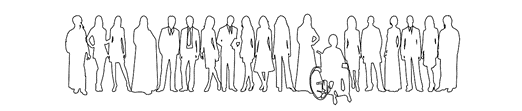 DIALOGUE
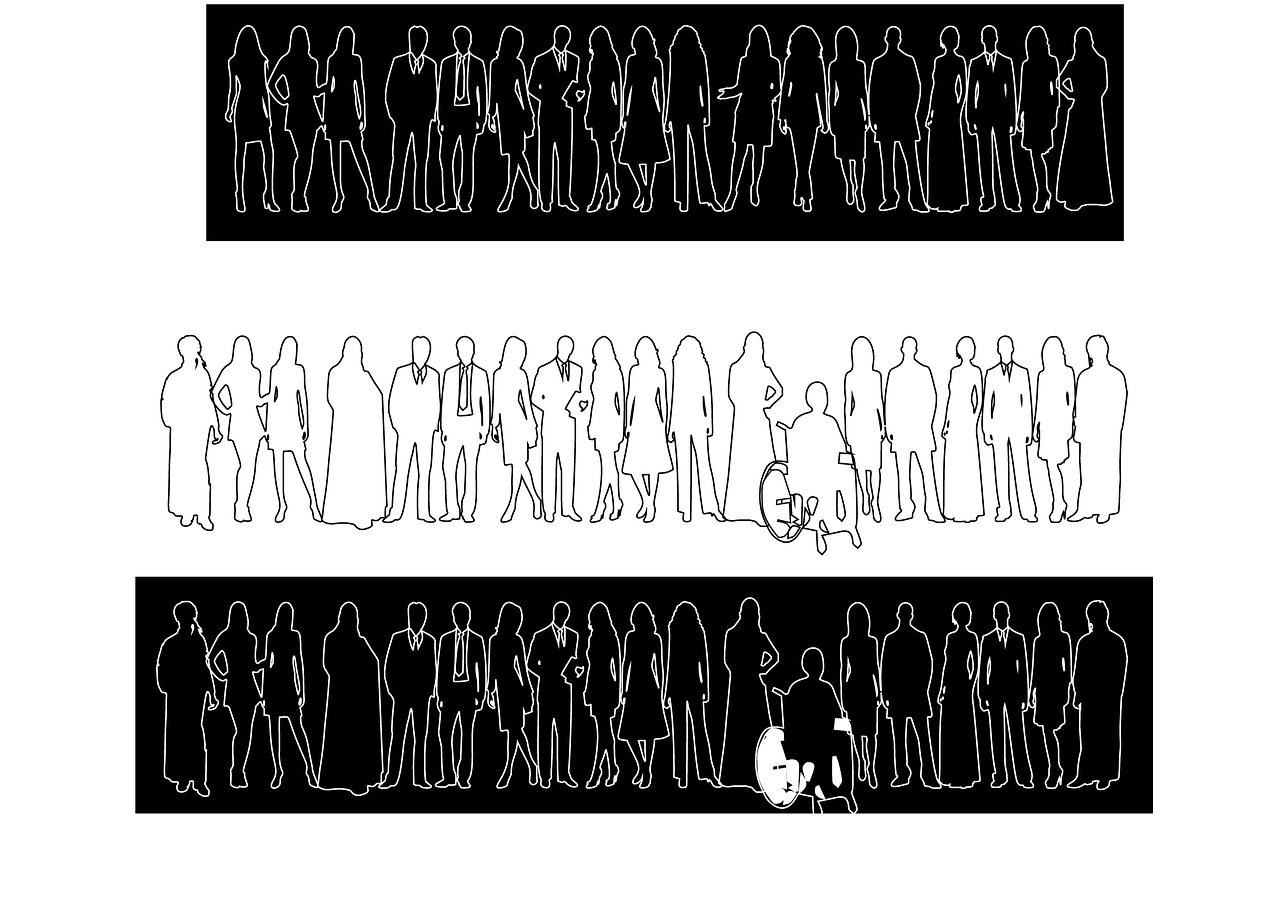 DIVERSIFY
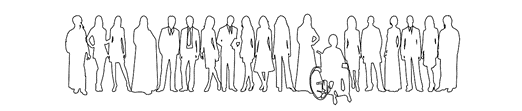 DEVELOP
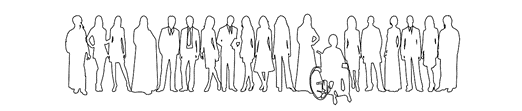 DIFFUSE
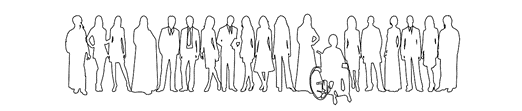 DISCOVER
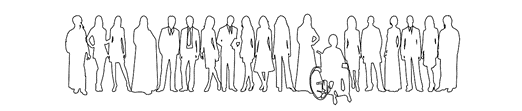 Modified from works of Etienne Wenger, Richard McDermott, and William M. Snyder
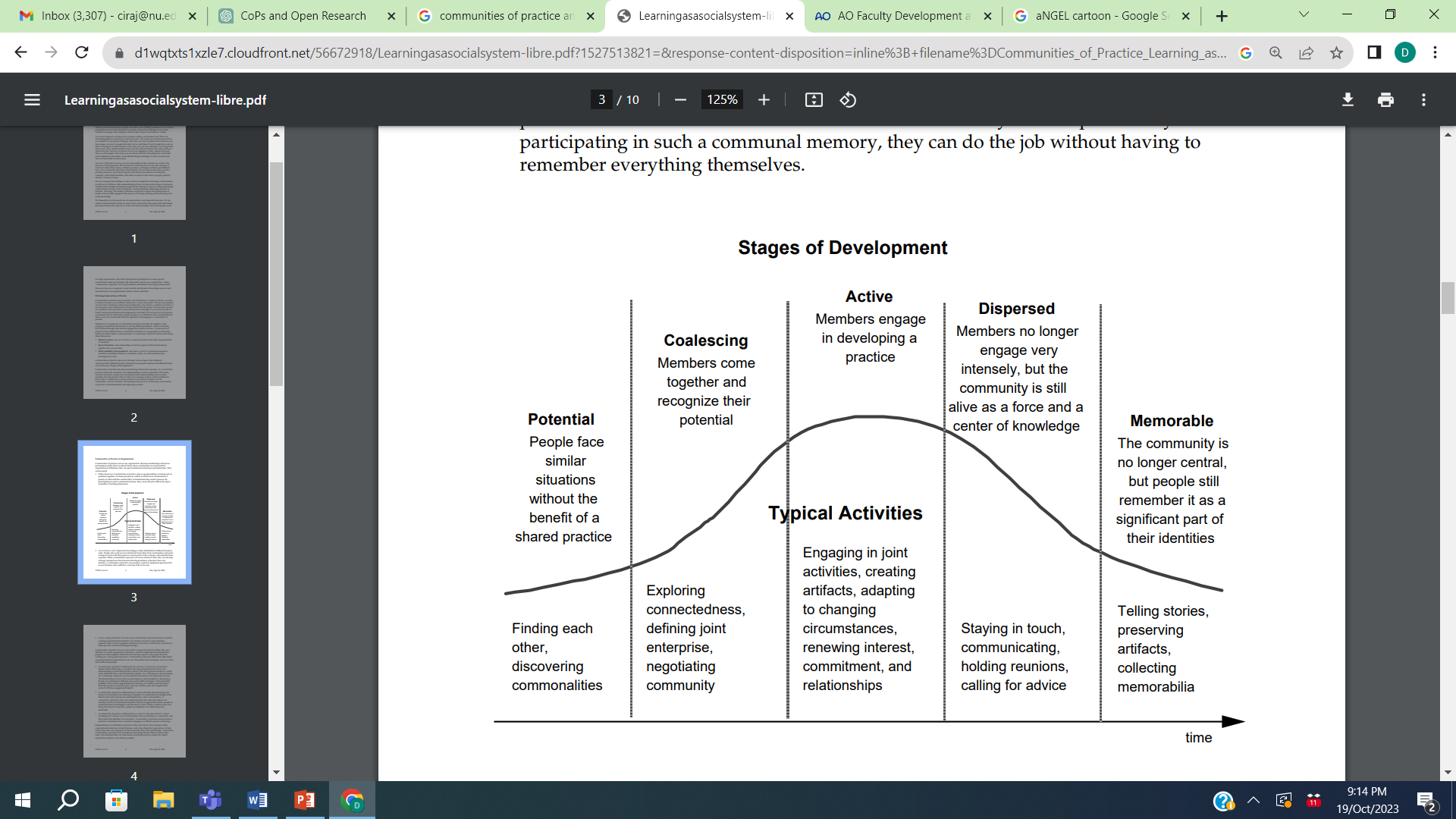 Organizational, Professional, Interest based
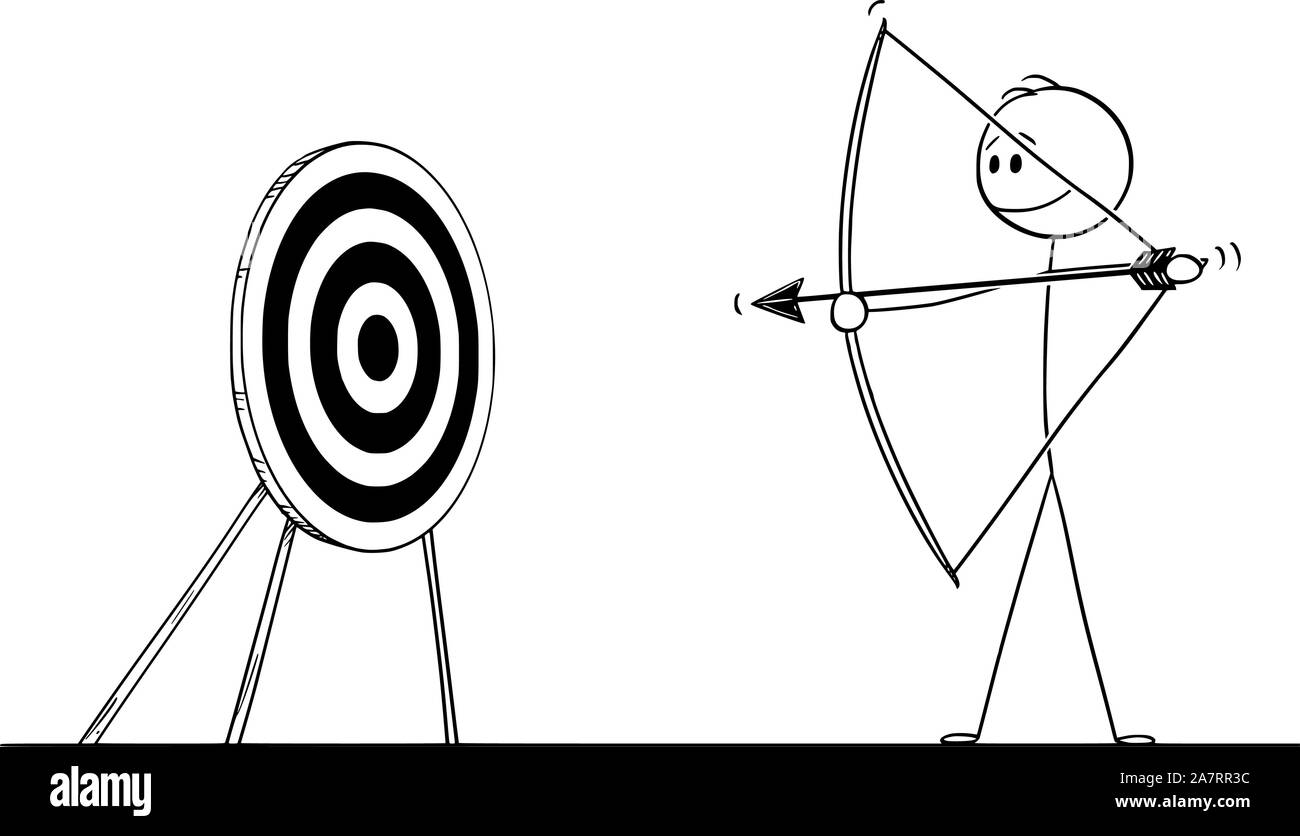 PROFESSIONAL DEVELOPMENT
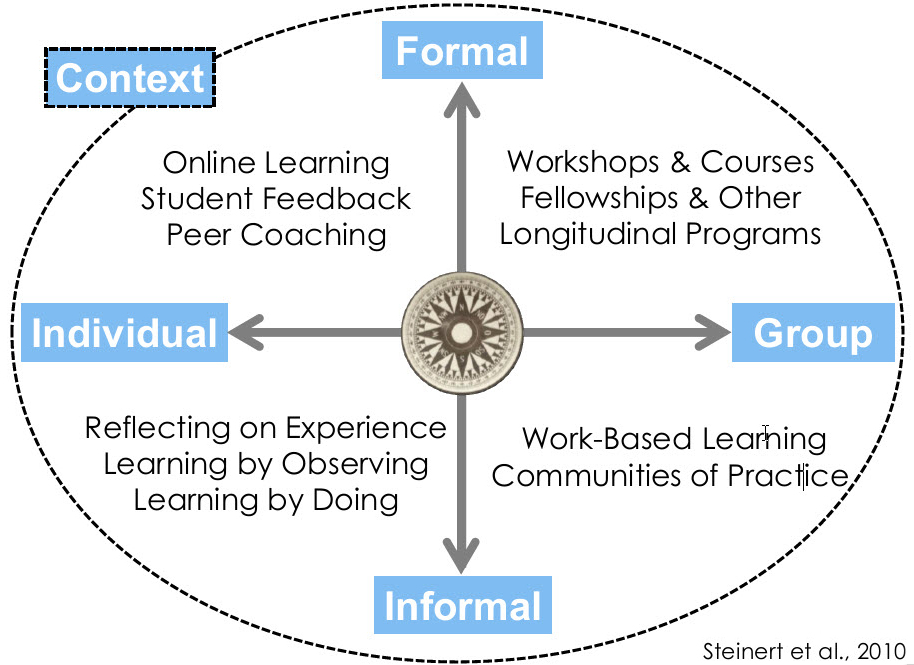 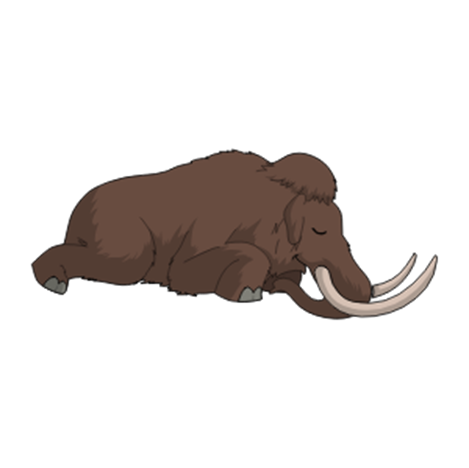 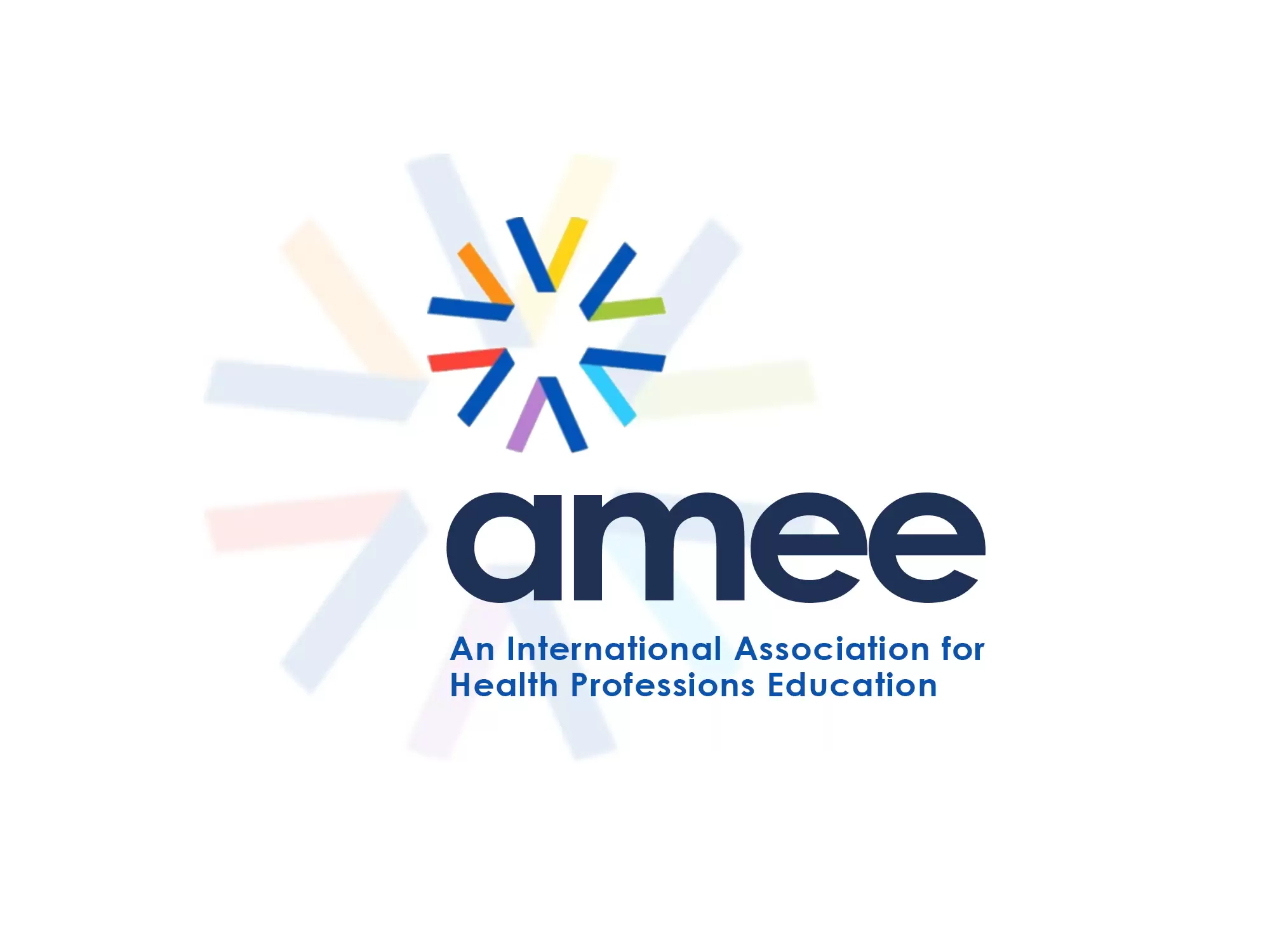 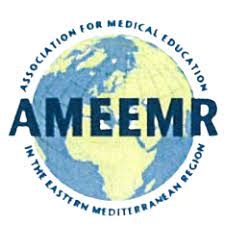 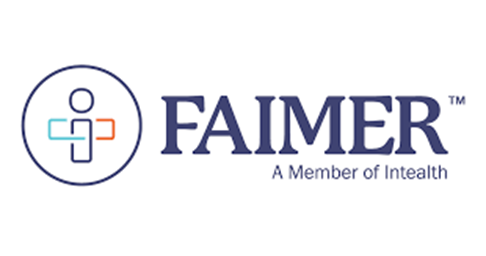 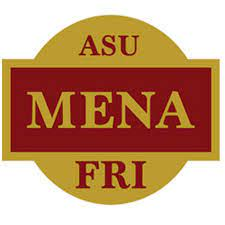 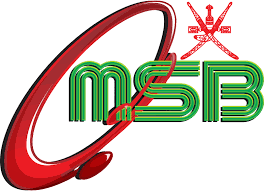 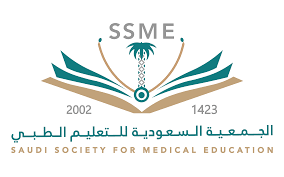 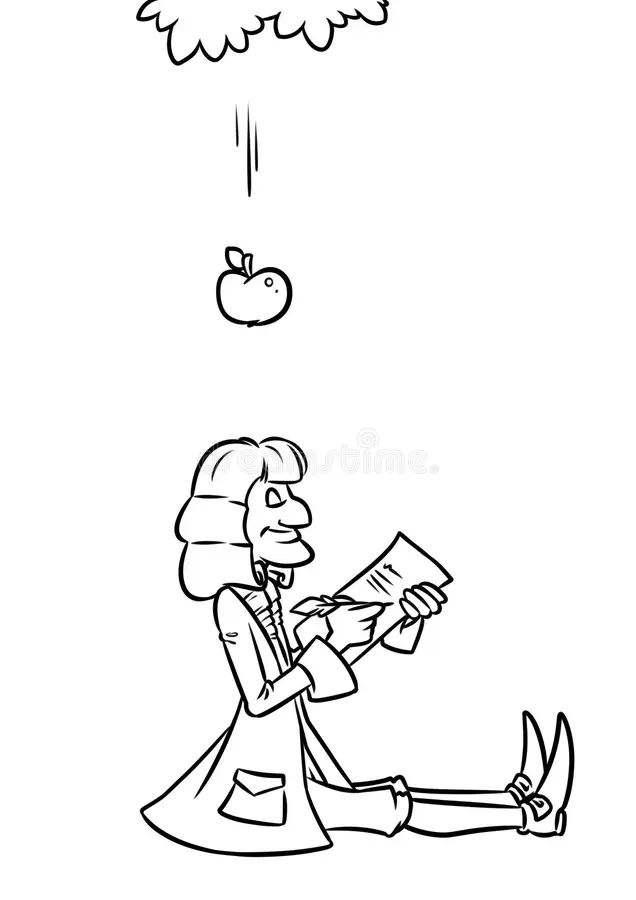 CURRICULUM DEVELOPMENT
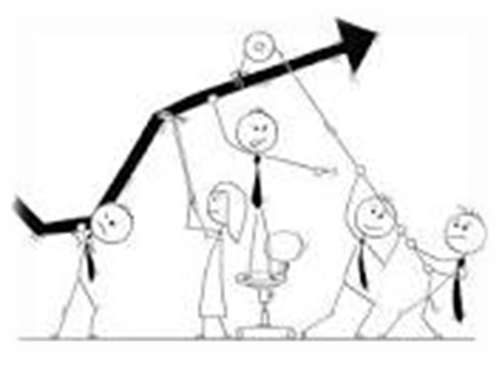 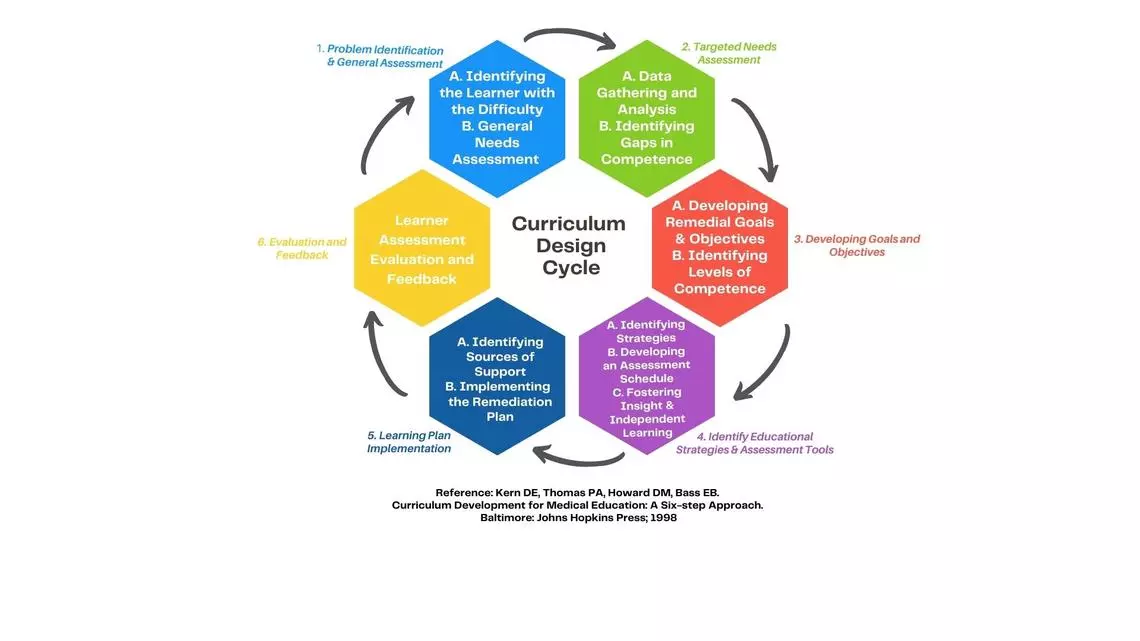 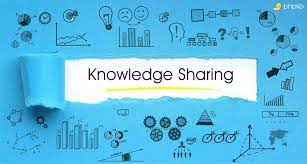 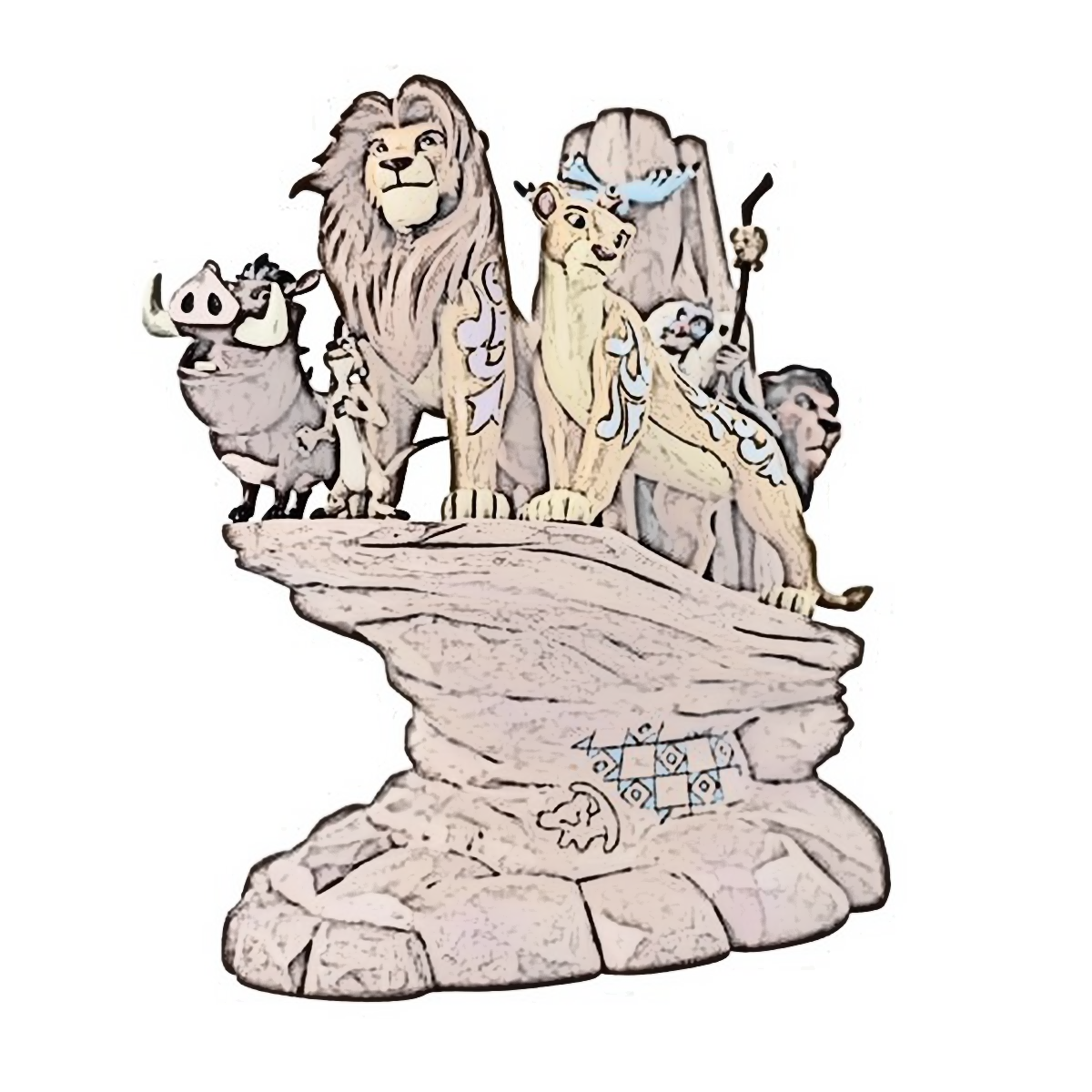 INTERPROFESSIONAL COLLABORATION
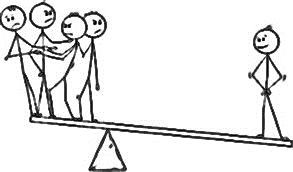 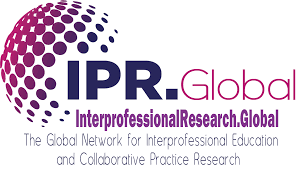 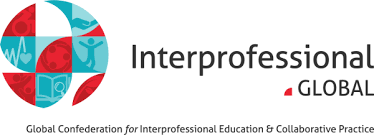 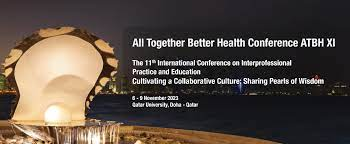 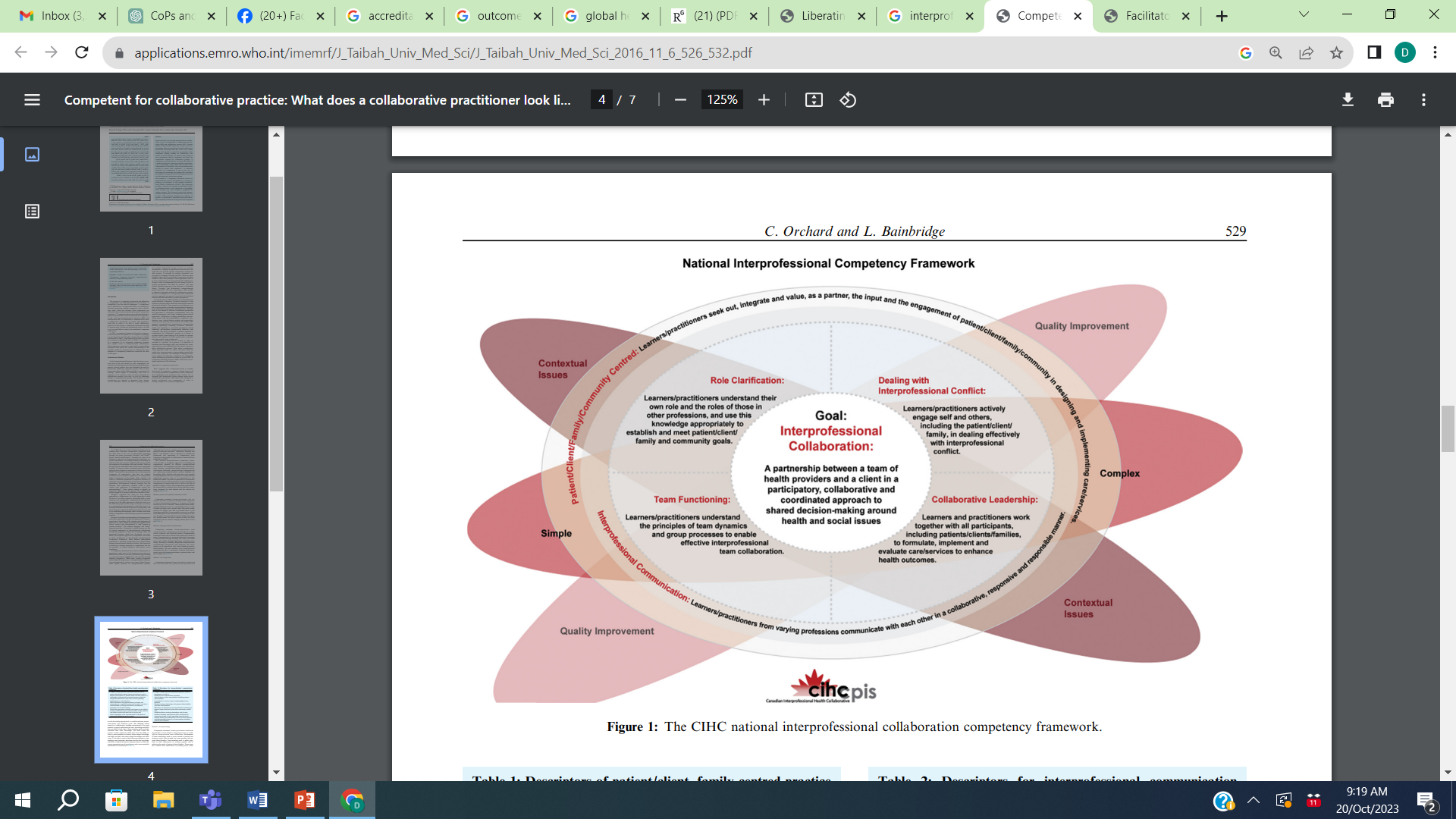 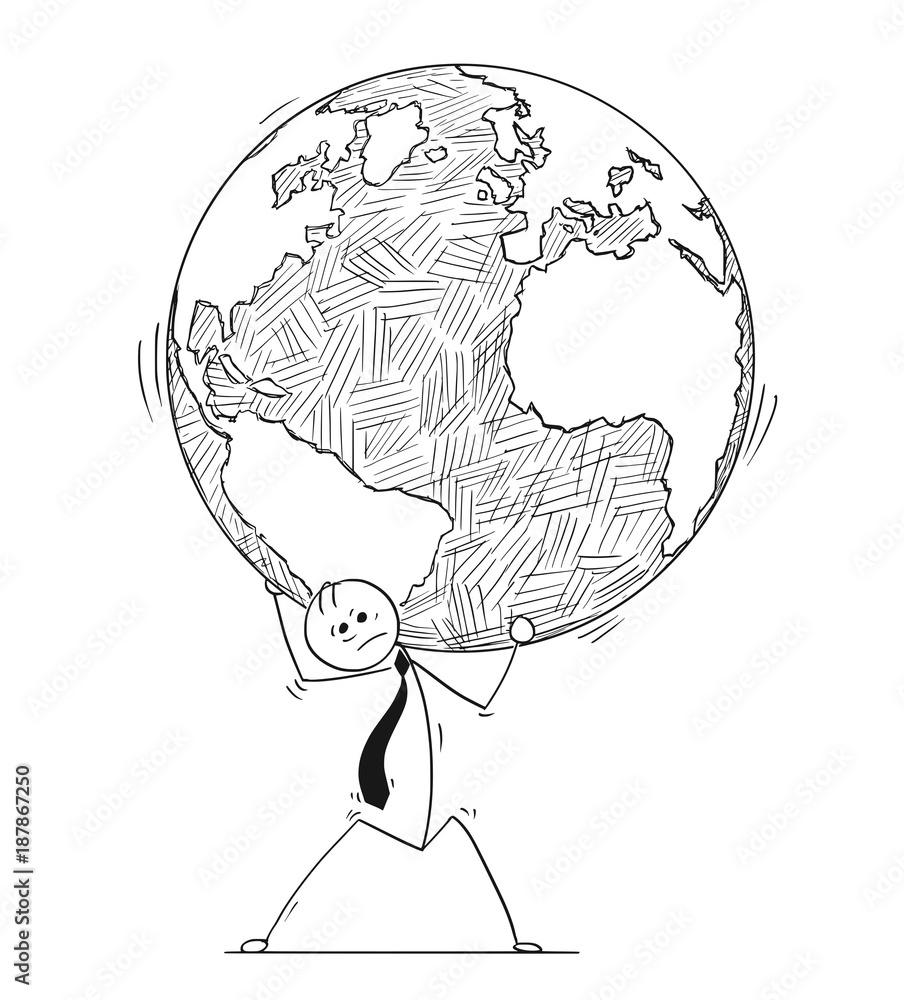 GLOBAL PERSPECTIVES
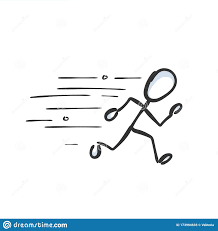 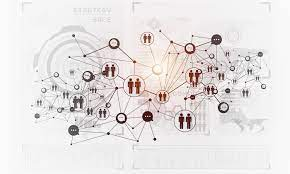 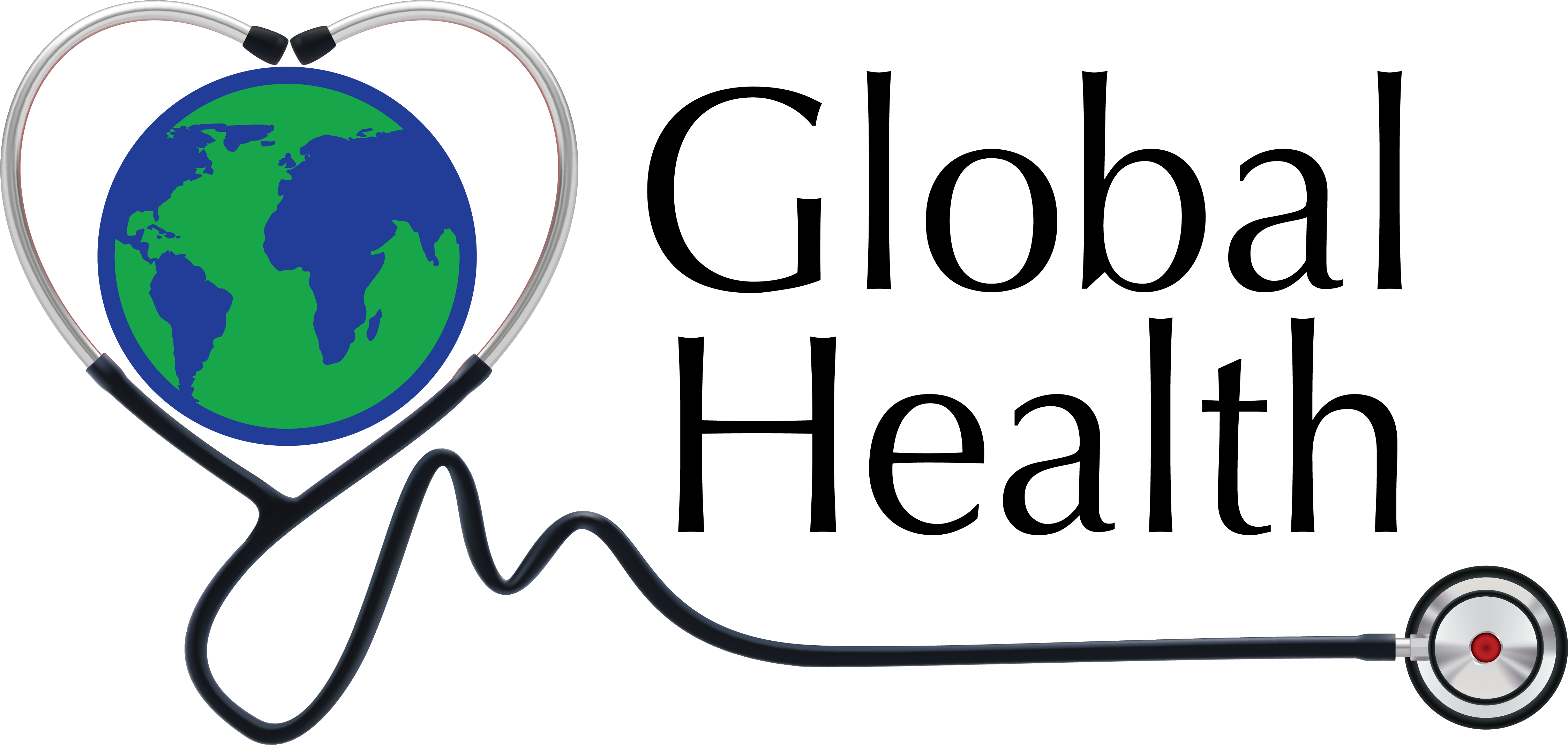 NETWORKING
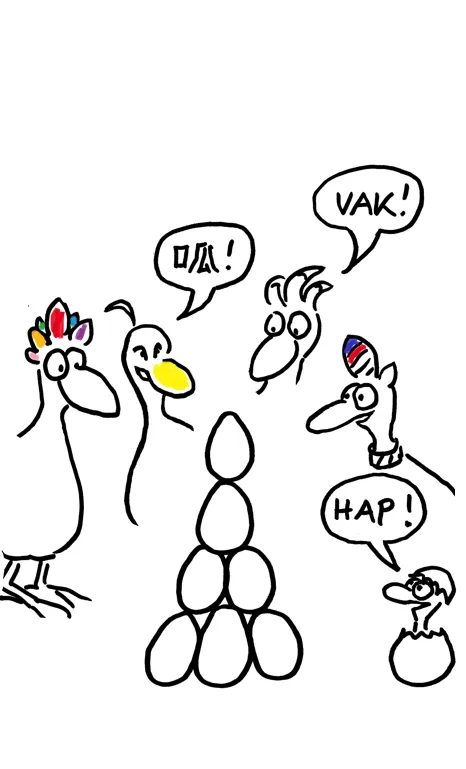 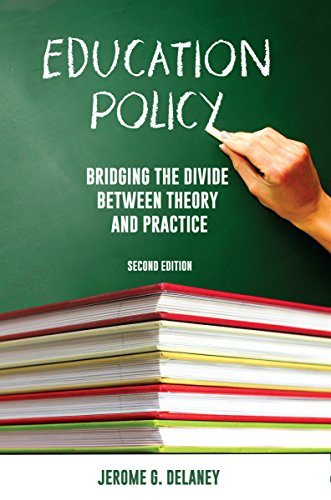 ADVOCACY
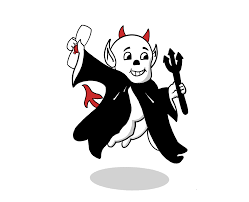 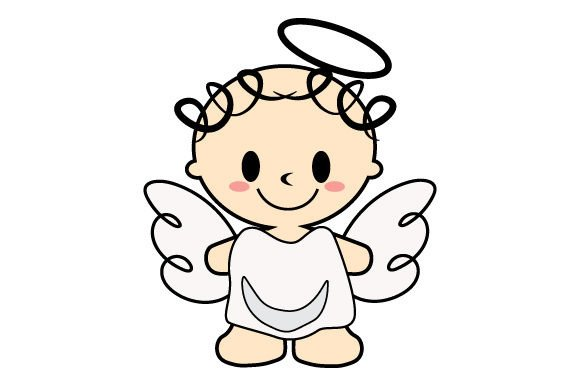 Combining Styles and Approaches
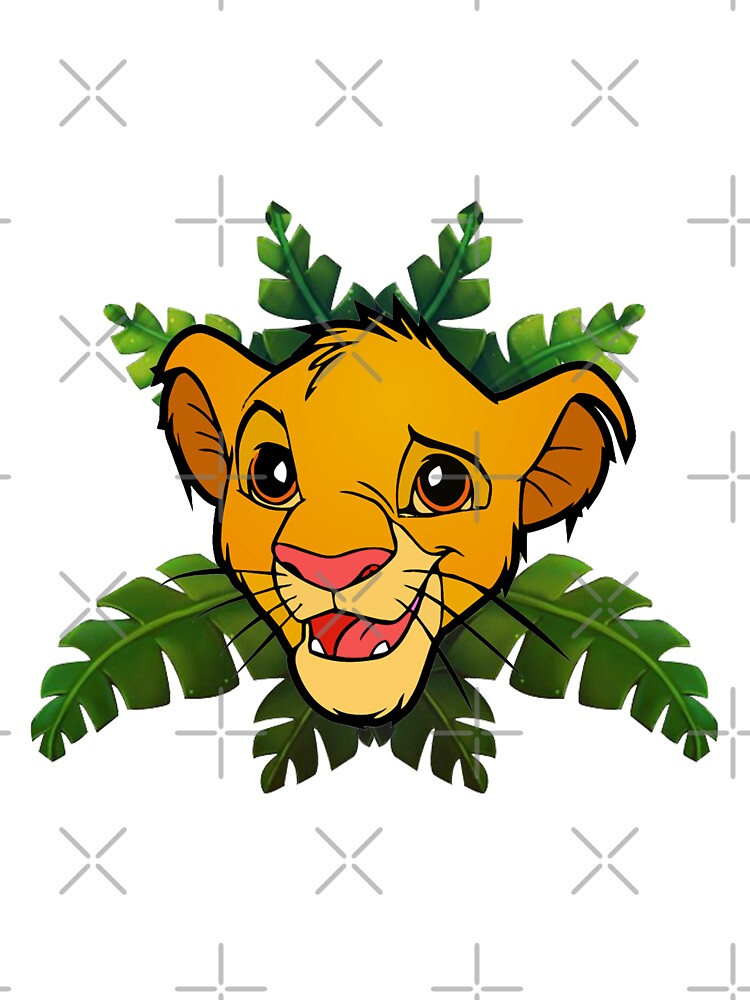 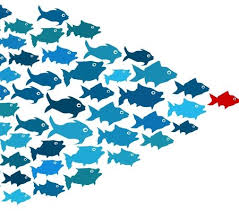 Lead……..
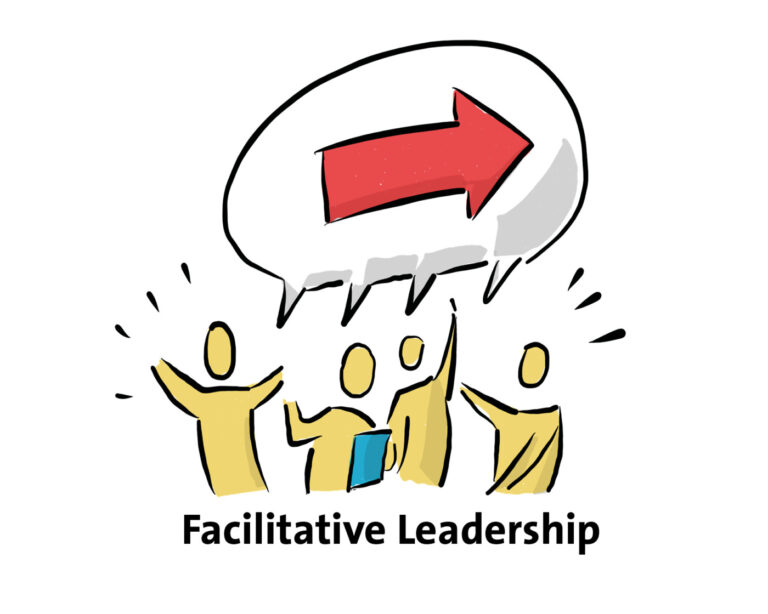 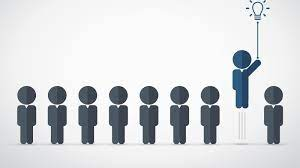 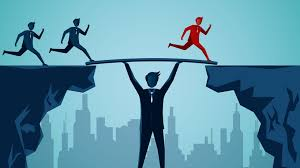 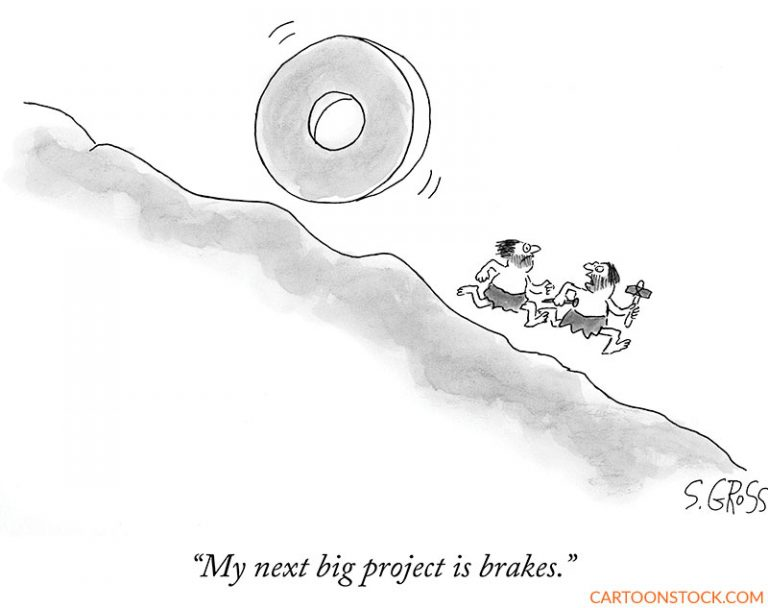 INNOVATION
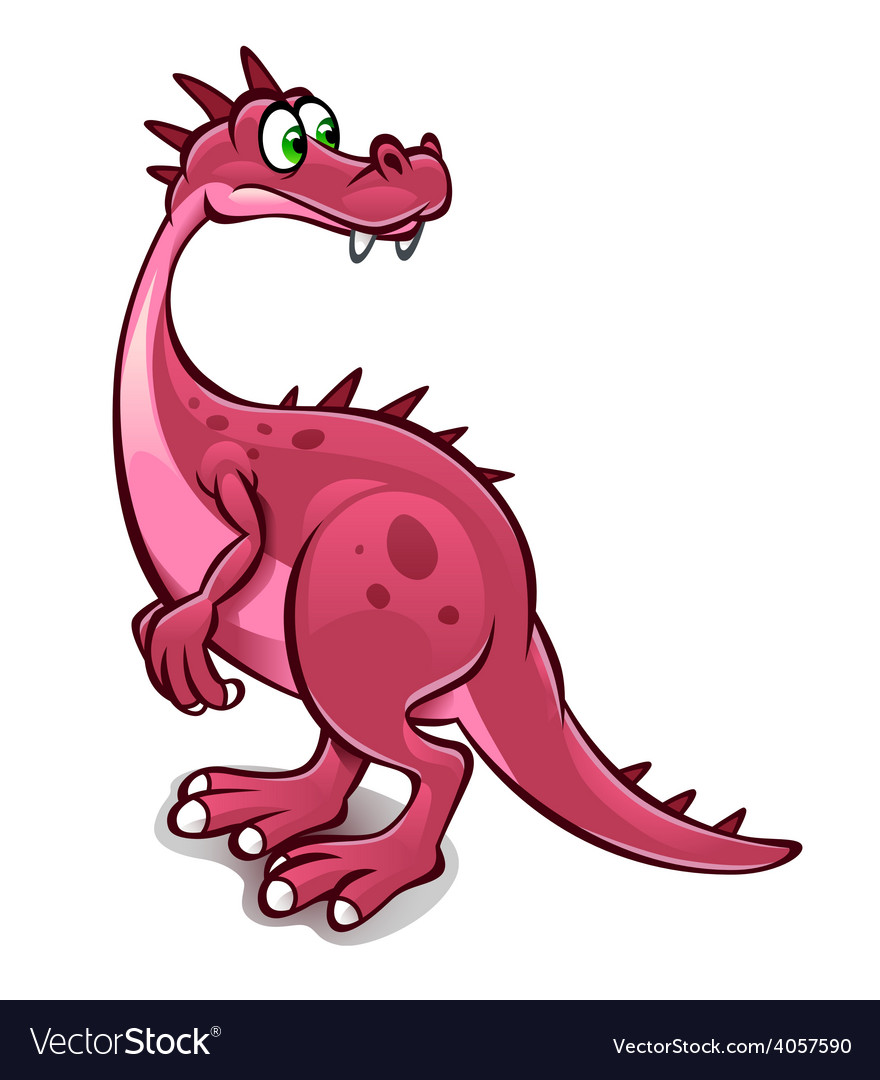 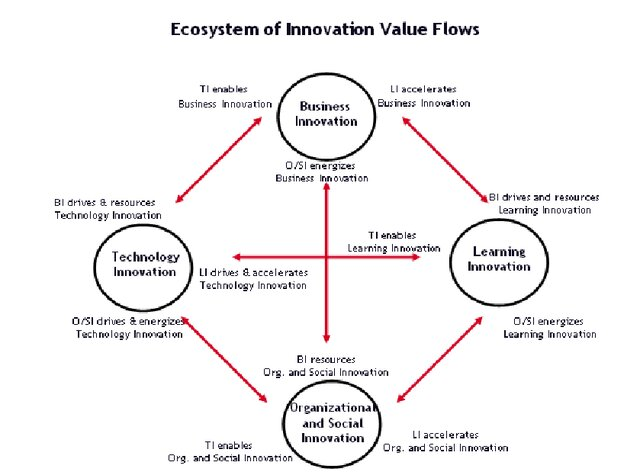 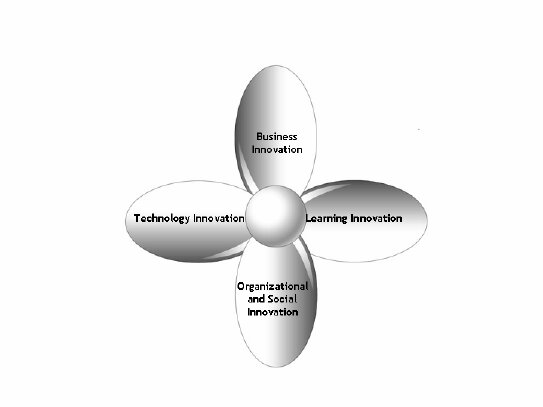 Source: Liberating the Innovation Value of Communities of Practice, George Pór and Erik van Bekkum
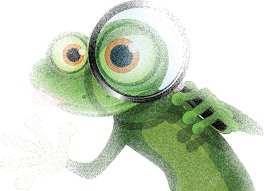 QUALITY ENHANCEMENT
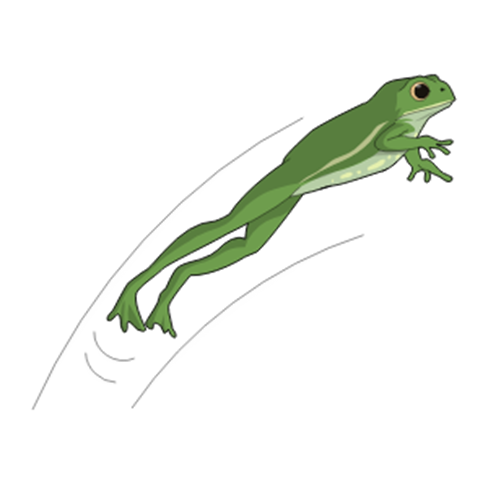 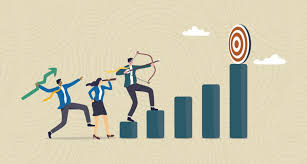 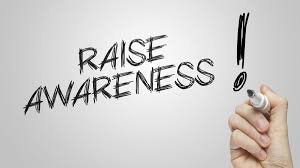 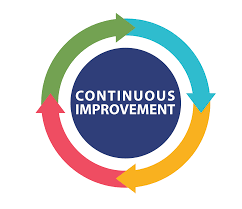 Communities of practice are groups of people who share a passion for something that they know how to do and to interact regularly to learn how to do it better 
— Etienne Wenger
A group of self-governing people whose practice is aligned with strategic imperatives and are challenged to create shareholder value by generating knowledge and increasing capabilities         	-Hubert Saint-Onge
Communities of practice are self-organizing and self-governing groups of people who share a passion for the common domain of what they do and strive to become better practitioners. They create value for their members and stakeholders through developing and spreading new knowledge, productive capabilities, and fostering innovation……………………..
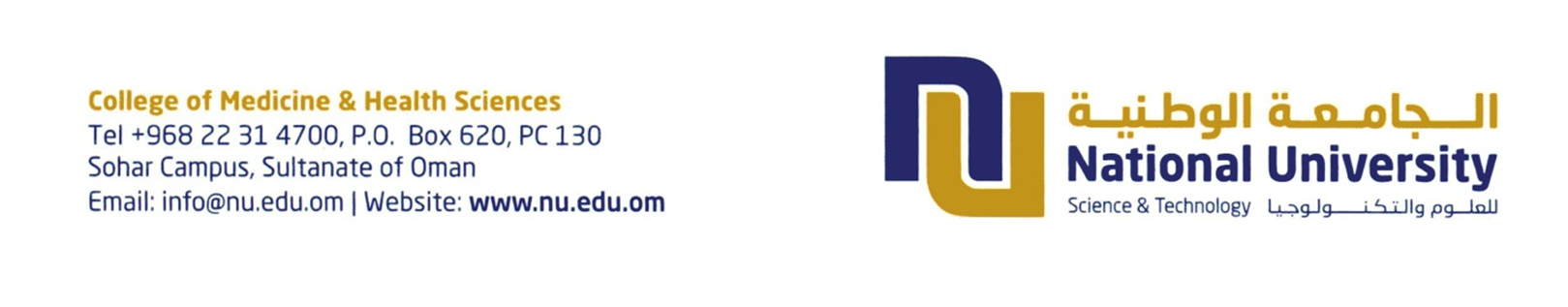 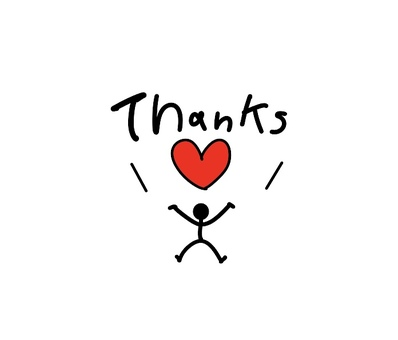 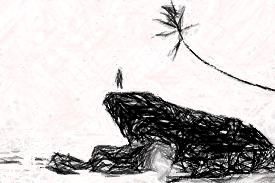 ciraj@nu.edu.om